Открытка к 23 февраля
Технология
4 класс
Для создания открытки к 23 февраля понадобятся:
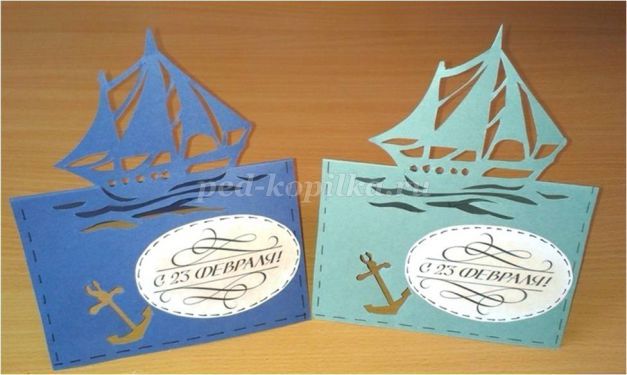 - шаблон открытки с изображением корабля;- цветной двухсторонний картон (цвет по желанию);- канцелярский нож;- ножницы обычные;- клей-карандаш.
Процесс изготовления:
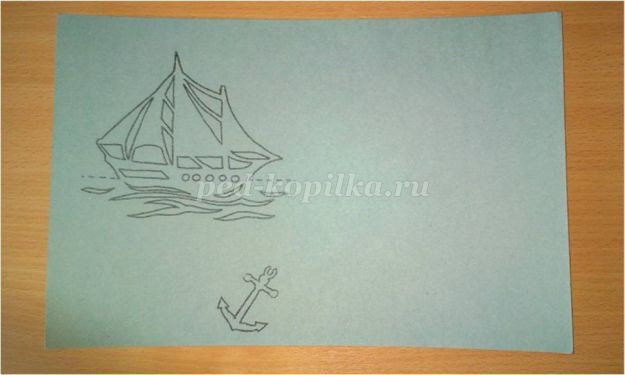 Изображение корабля с шаблона открытки перевести на картон.
Процесс изготовления:
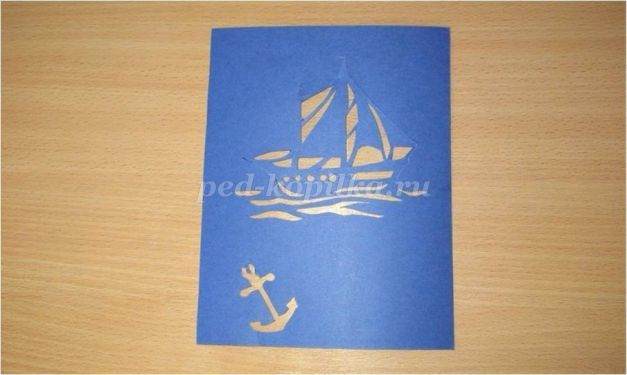 Вырезать с помощью канцелярского ножа по линиям.
Процесс изготовления:
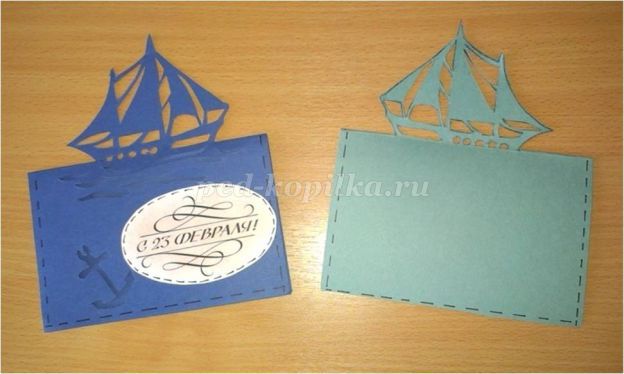 Сложить открытку по линии сгиба пополам. С задней стороны открытки для того, чтобы прикрыть место от вырезанного кораблика – приклеить прямоугольник из того же картона. По краям открытки с помощью чёрного маркера (гелевой ручки, фломастера) прочертить пунктирную линию.
Процесс изготовления:
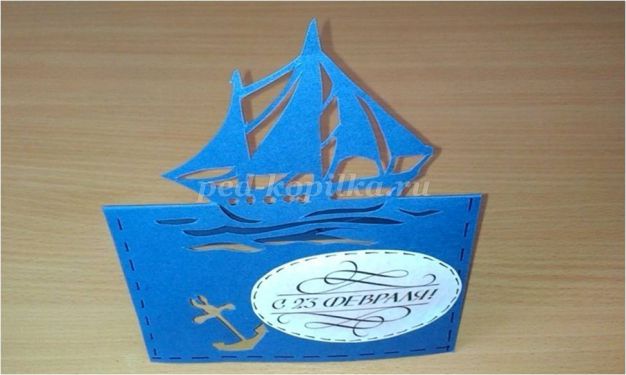 На лицевой стороне открытки приклеить надпись 
"С 23 февраля».
Вот и готовы наши открытки!
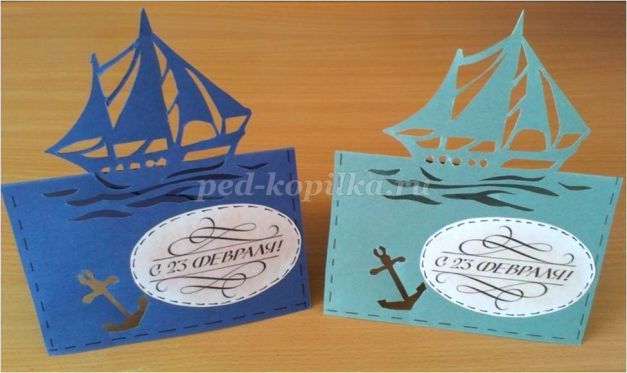 ЖЕЛАЮ УСПЕХОВ В ТВОРЧЕСТВЕ!!!